𝛂Charges Partial atomic charges for AlphaFold structures
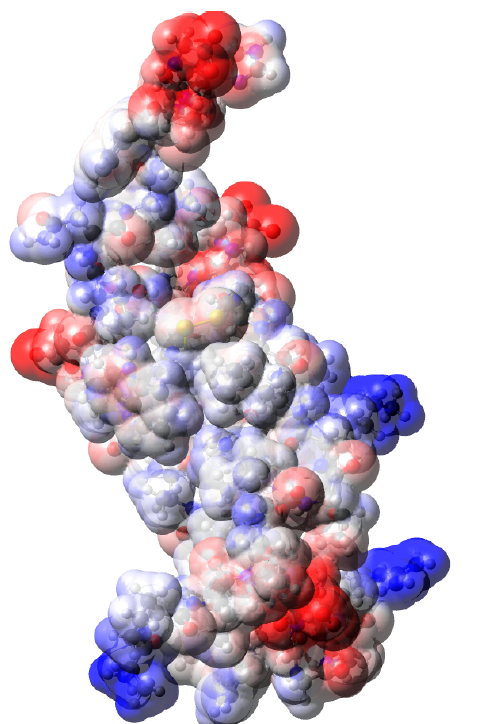 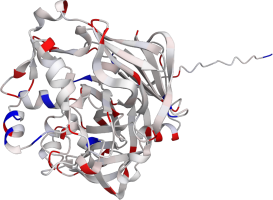 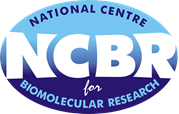 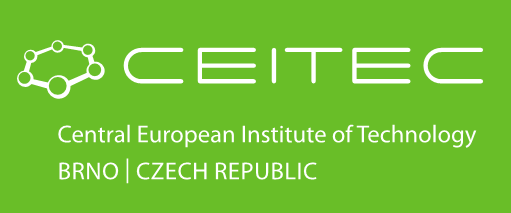 1
AlphaFoldDB – predicted protein structures
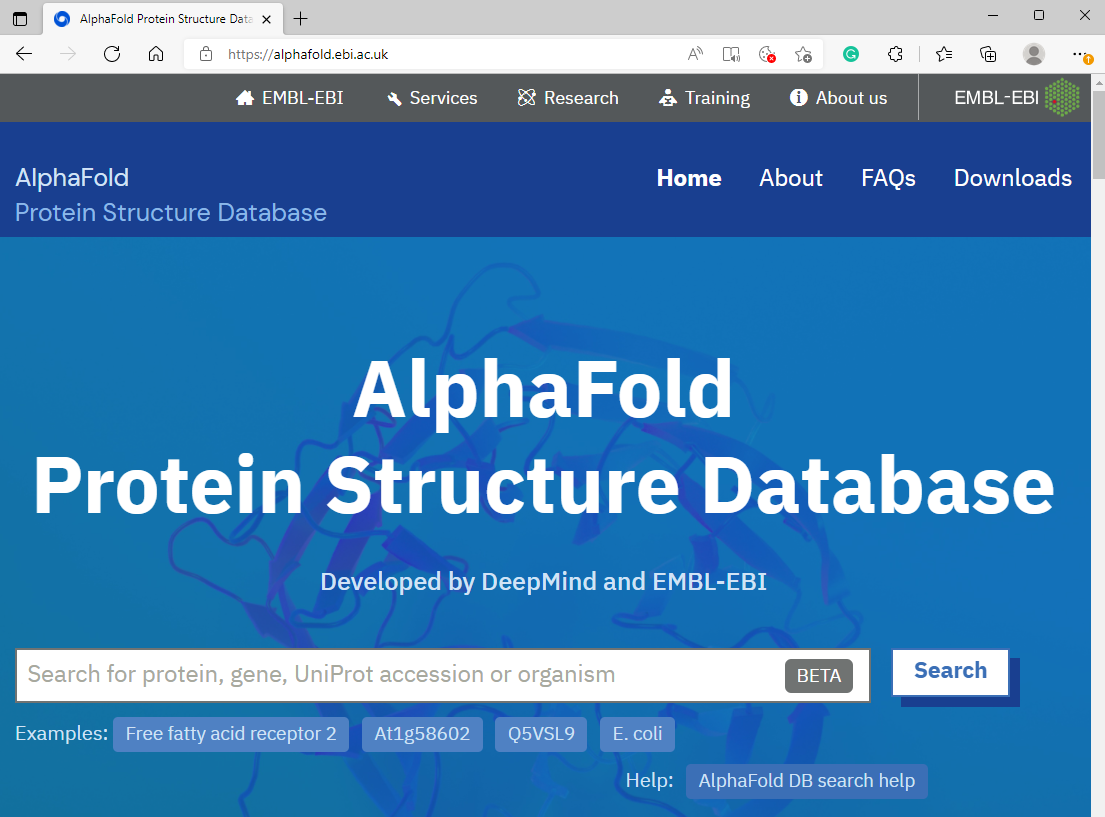 ~ 200 M protein structures
2
2
Why partial atomic charges?They show the chemical properties of the predicted structures
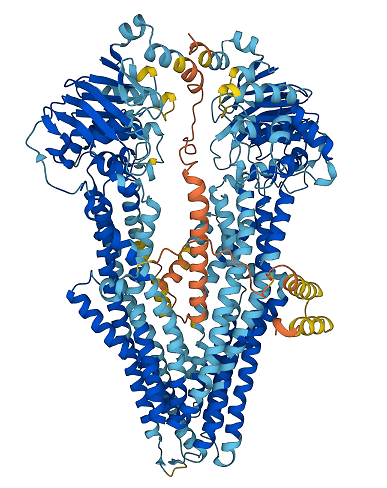 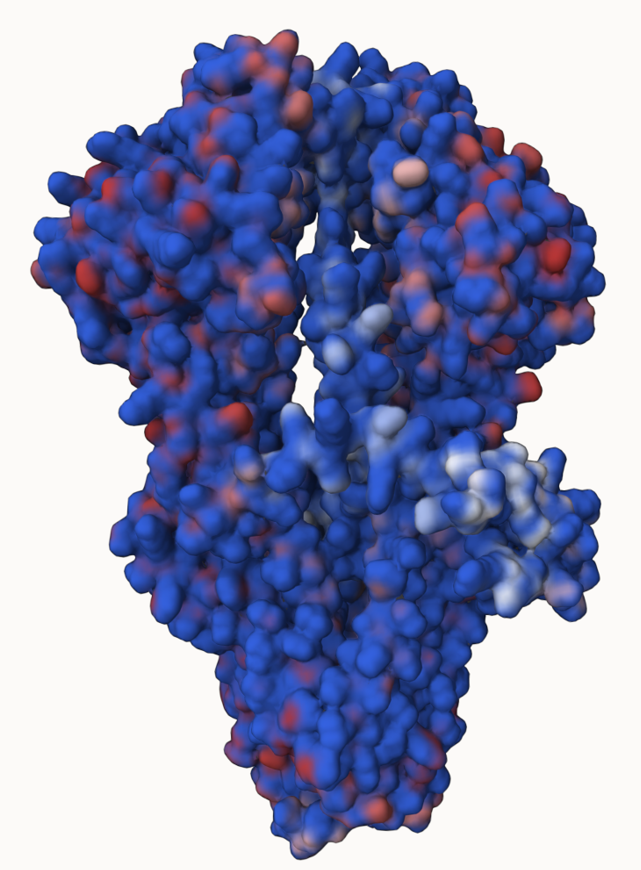 P-glycoprotein
3
3
Why partial atomic charges?They show the chemical properties of the predicted structures
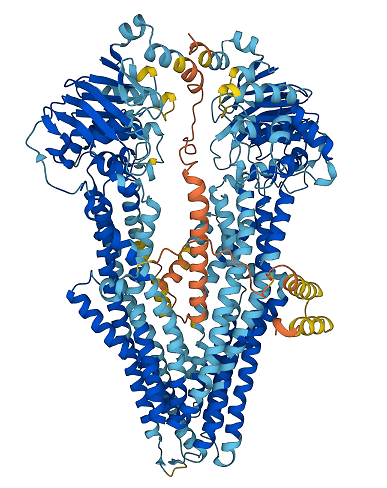 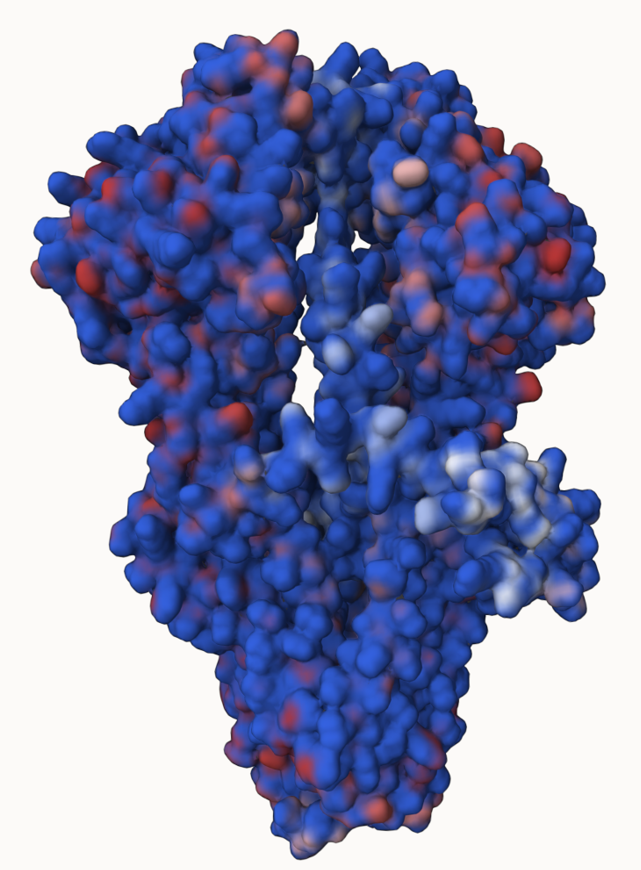 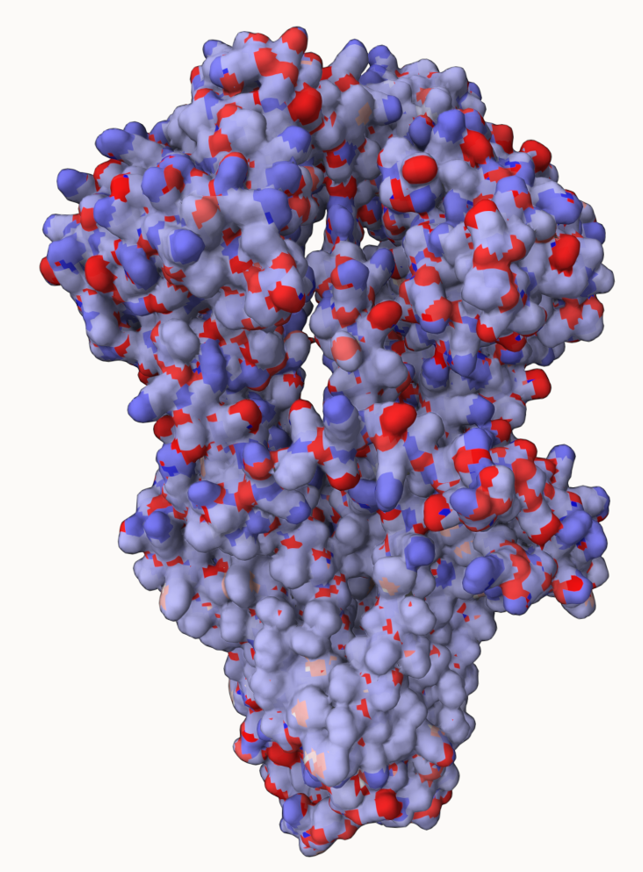 P-glycoprotein
4
4
Why partial atomic charges?They show the chemical properties of the predicted structures
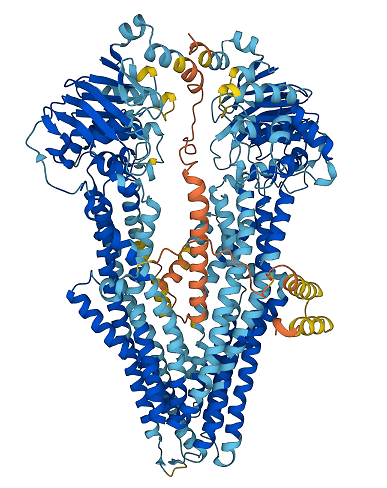 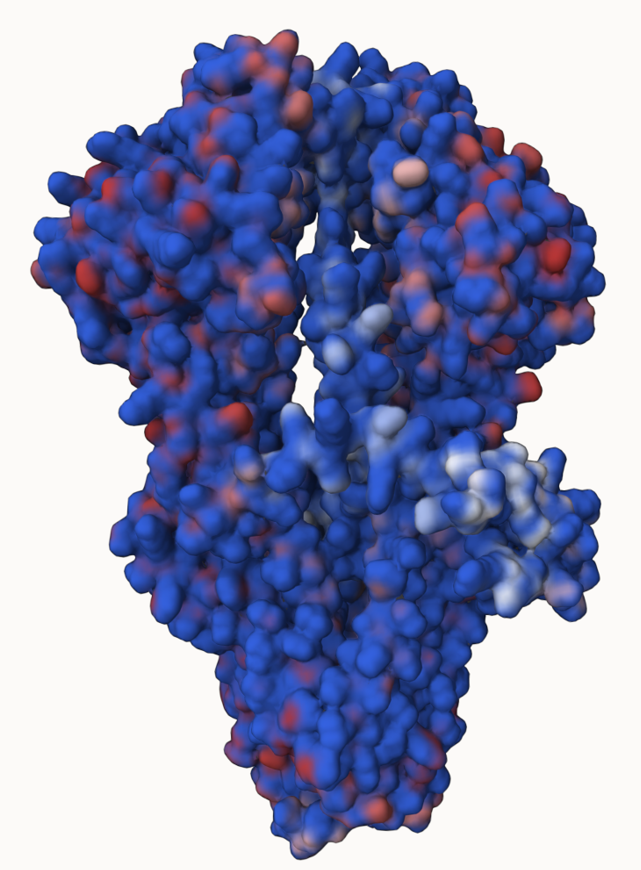 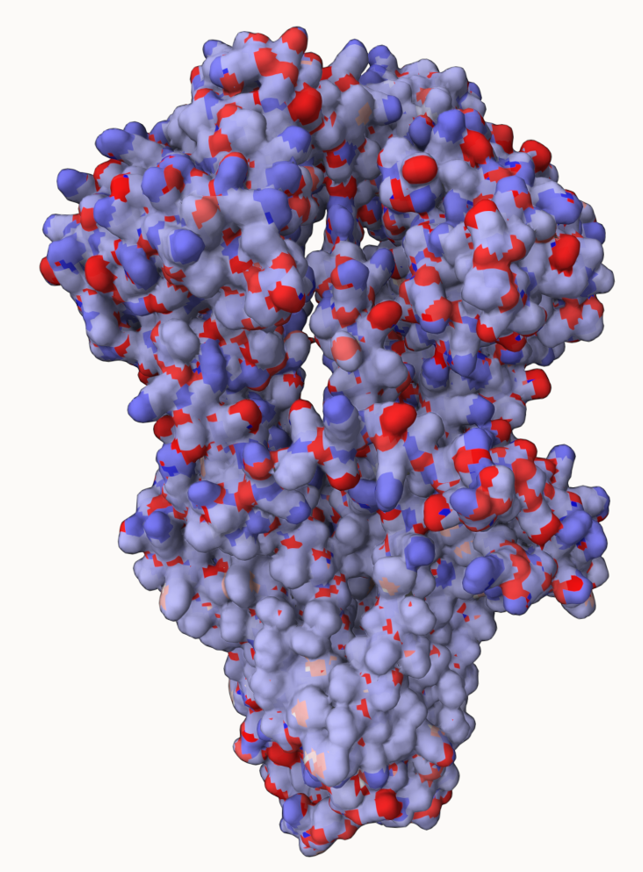 Trans-membrane part
P-glycoprotein
5
5
aCharges: Partial atomic charges for AlphaFold structures
Computes charges for AlphaFold2 structures from AlphaFoldDB
Method: SQE+qp, parameterized for (B3LYP/6-31G*/NPA)
Inputs: UniProt ID of AlphaFoldDB molecules
Outputs: plain text, mmCIF, PQR
Visualization: Mol*
Web page: https://alphacharges.ncbr.muni.cz/
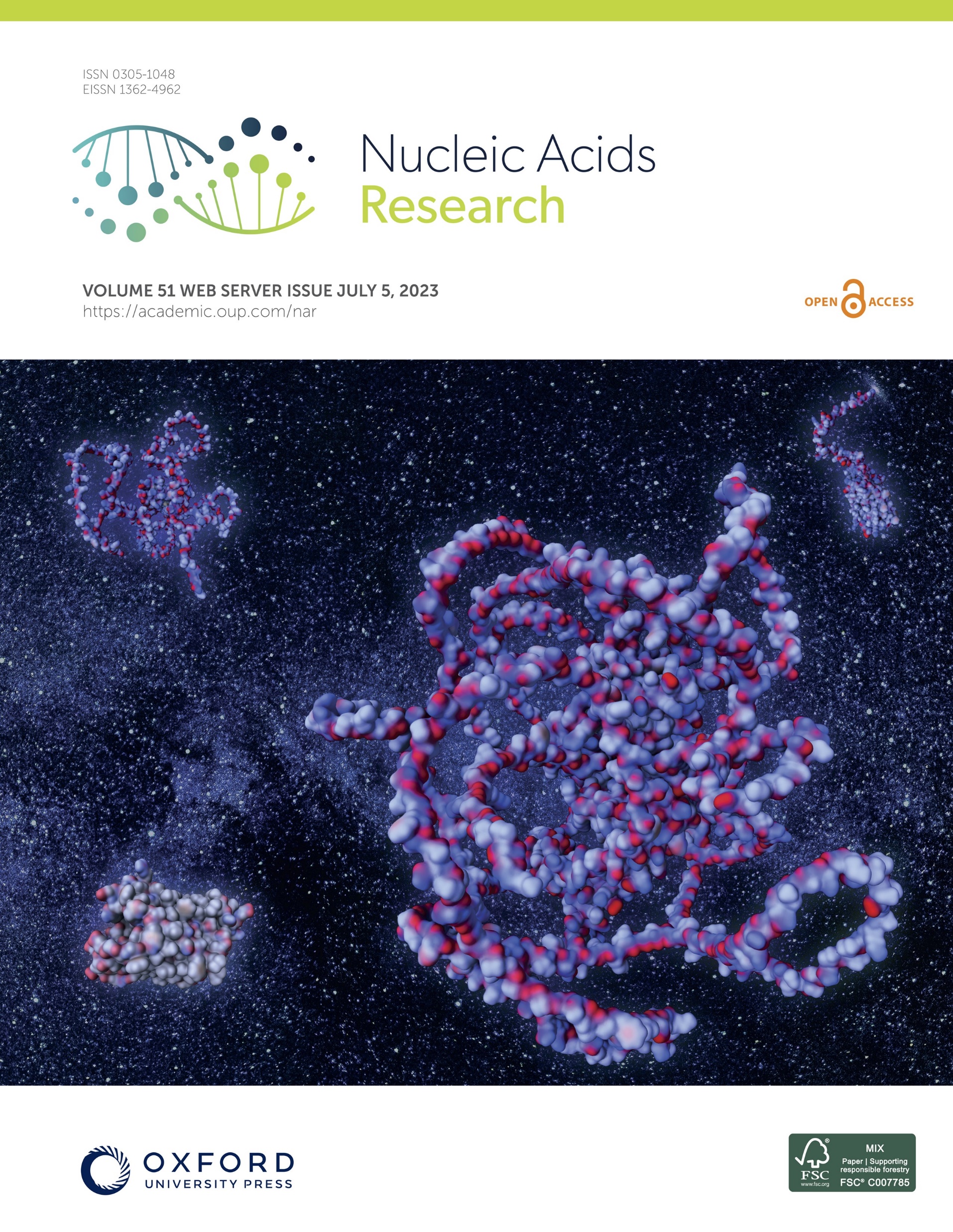 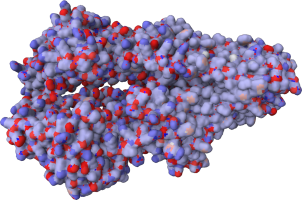 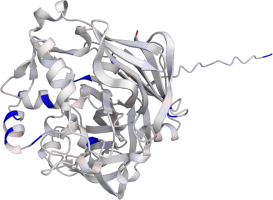 Schindler O., Berka K., Cantara A., Křenek A., Tichý D., Raček T., Svobodová R, 2023. αCharges: Partial atomic charges for AlphaFold structures in high quality. Nucleic acids research, 51(W1), W11-W16.
6
6
aCharges: Partial atomic charges for AlphaFold structures
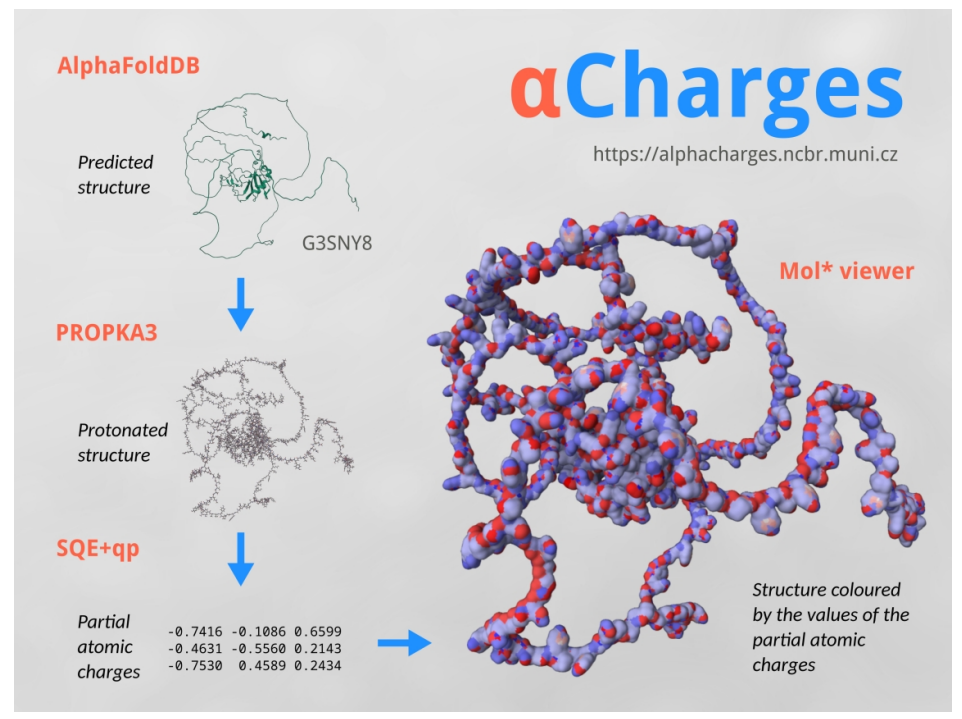 pH
7
7
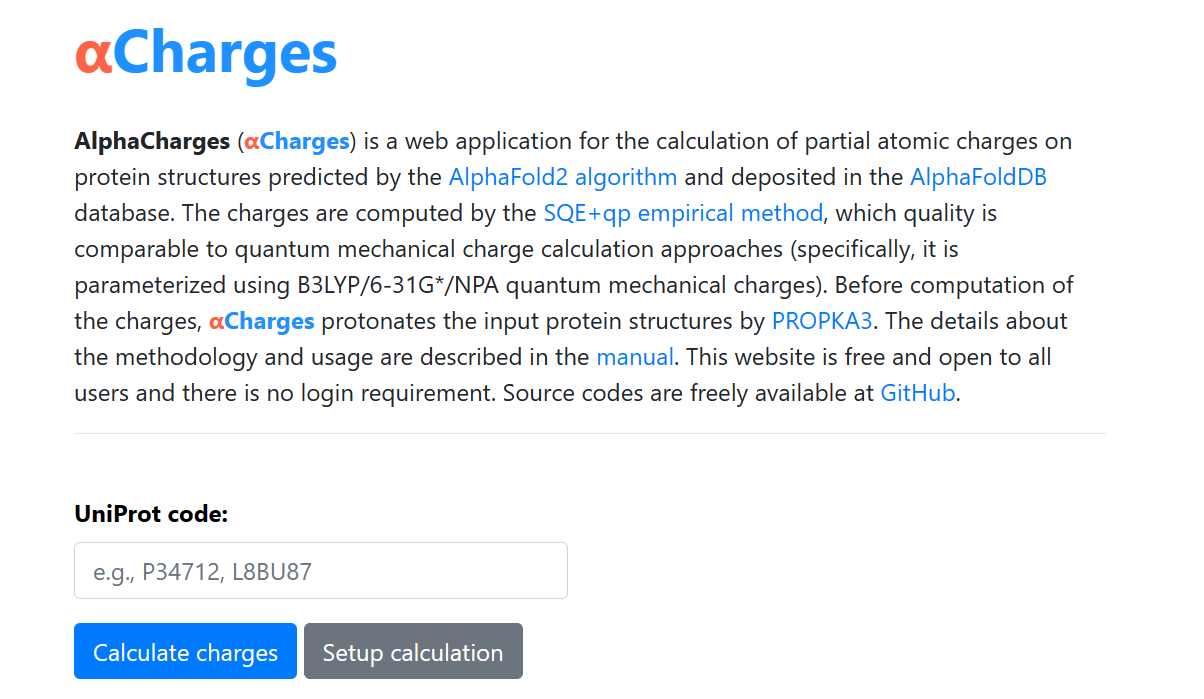 8
8
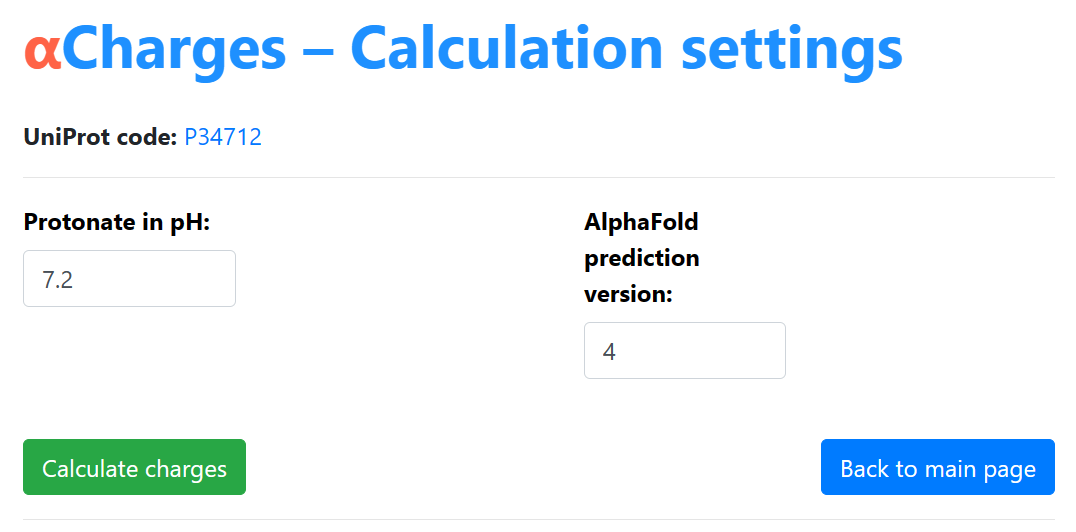 9
9
aCharges: visualization
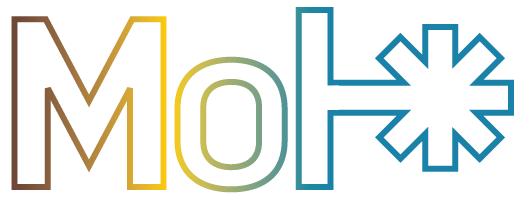 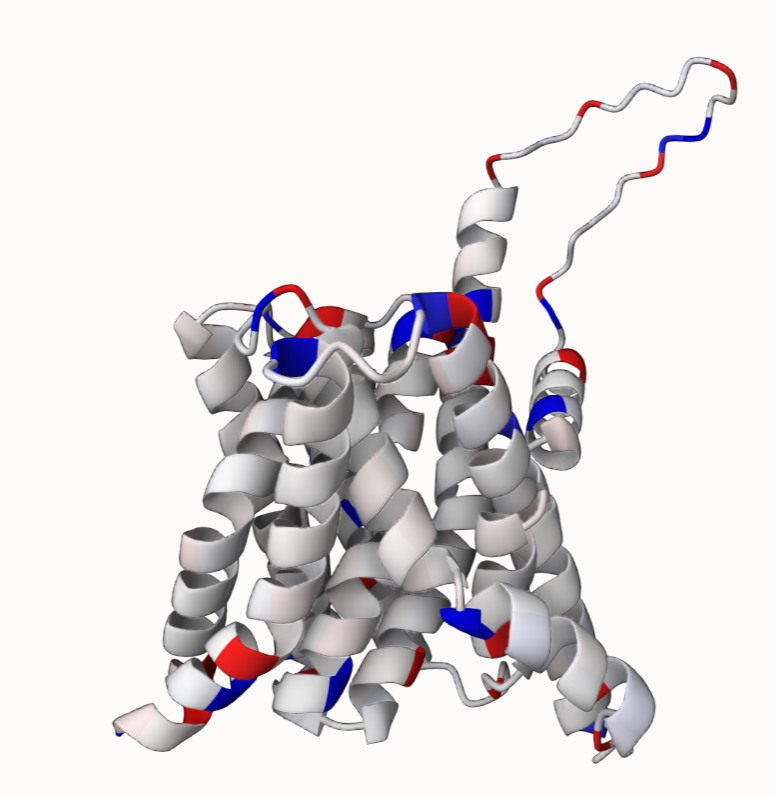 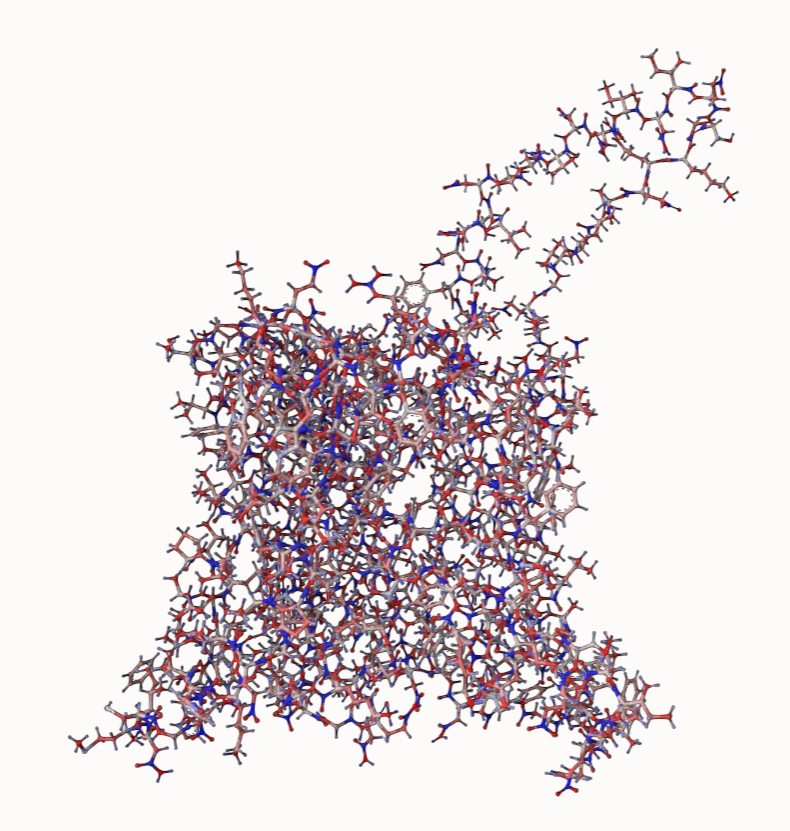 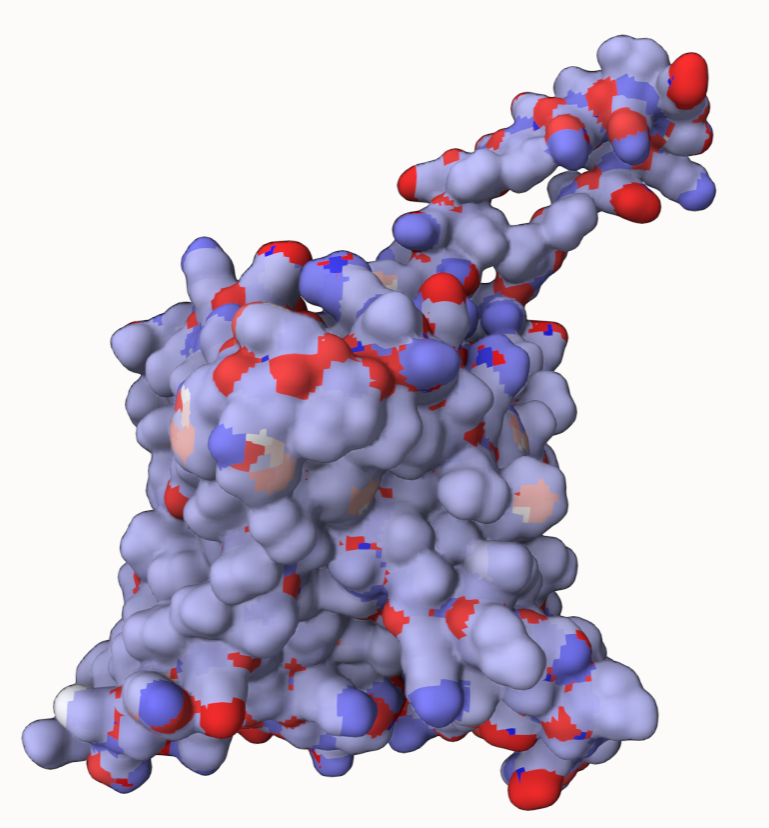 Sehnal D., Bittrich S., Deshpande M., Svobodová R., Berka K., Bazgier V., ... & Rose A. S. (2021). Mol* Viewer: modern web app for 3D visualization and analysis of large biomolecular structures. Nucleic Acids Research, 49(W1), W431-W437.
10
10
Examples: Pepsin in different pH values
activity decrease
ACTIVE
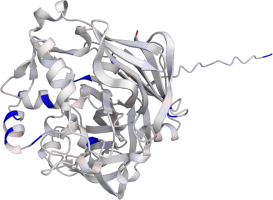 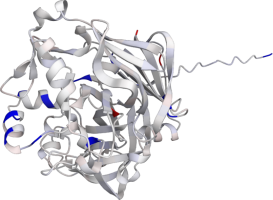 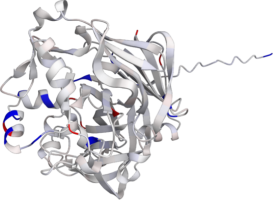 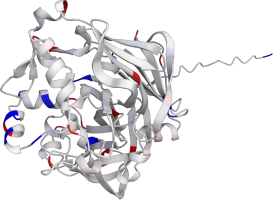 pH 1
pH 2
pH 3
pH 4
INACTIVE
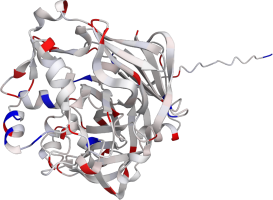 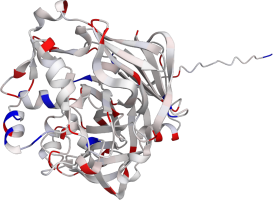 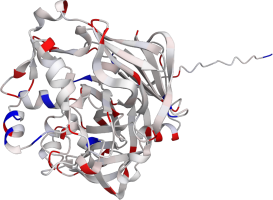 pH 5
pH 7
pH 6
11
11
Examples: PIN proteins
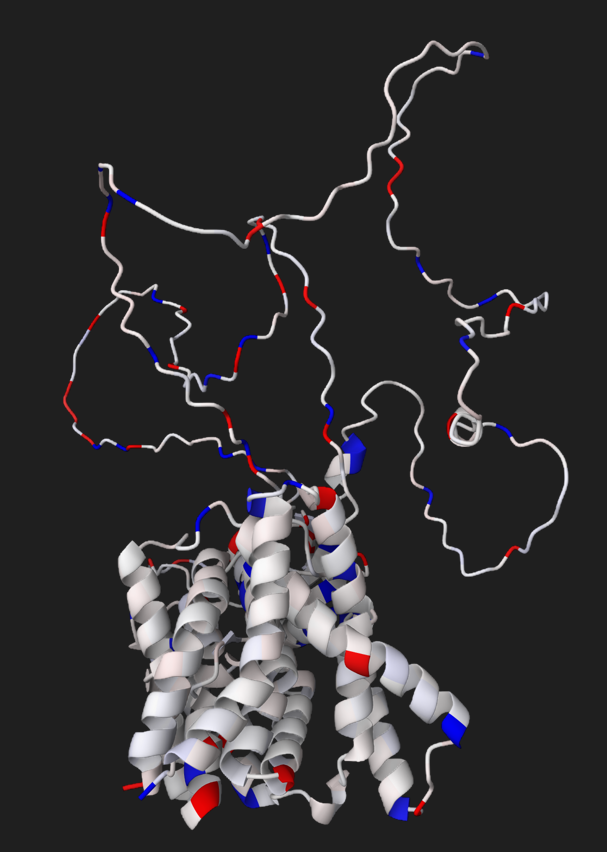 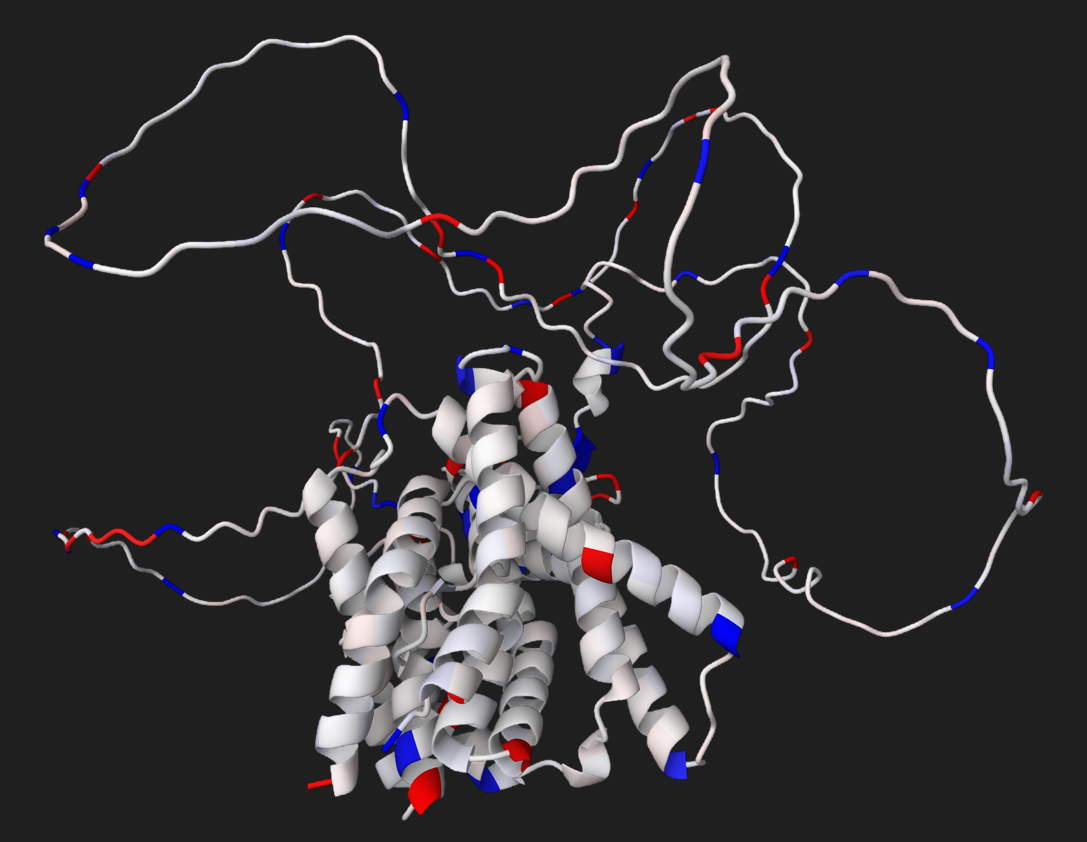 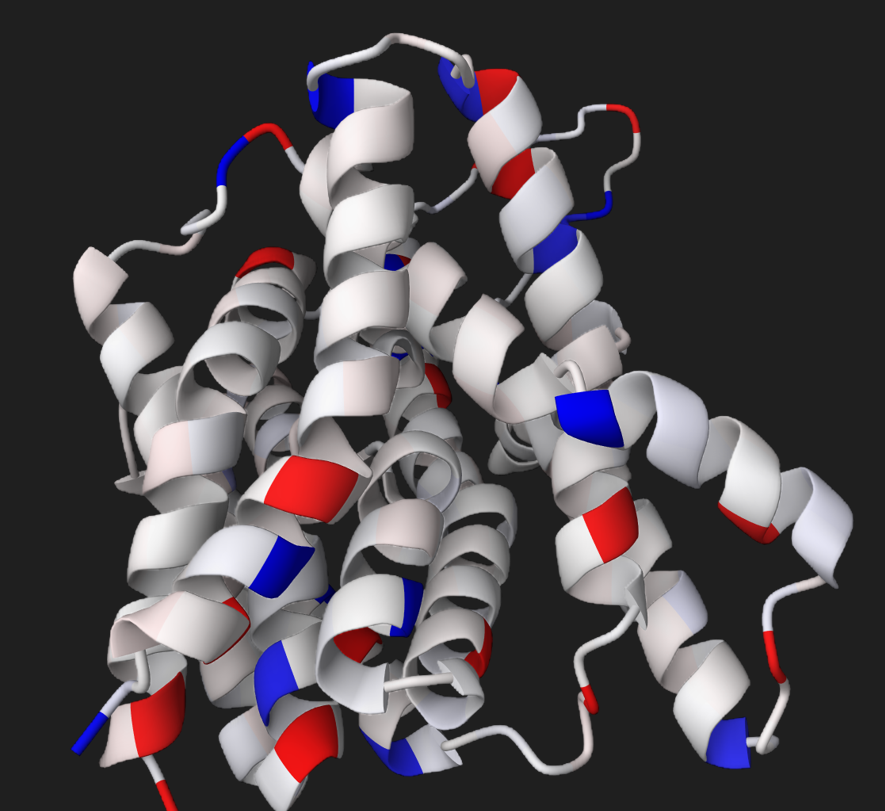 PIN7
PIN5
PIN3
12
Examples: PIN proteins
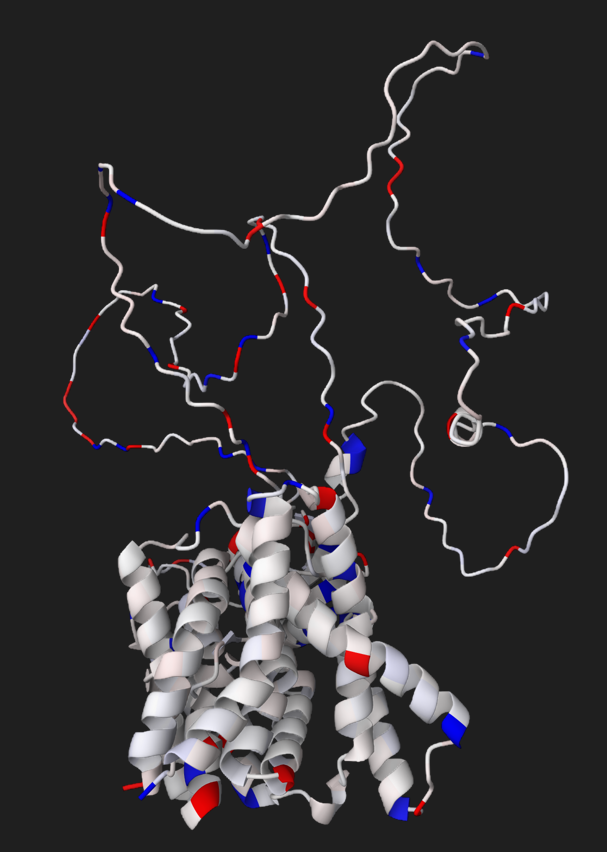 Legend:
Similar charges
Different charges
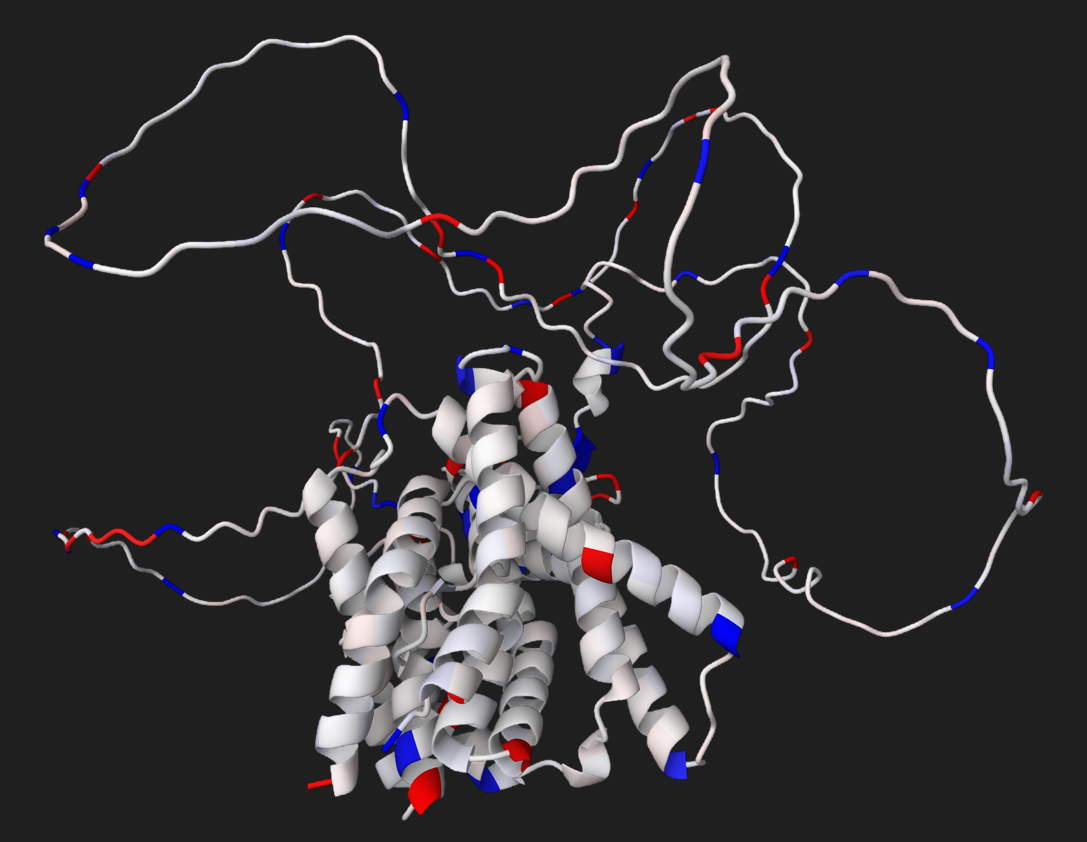 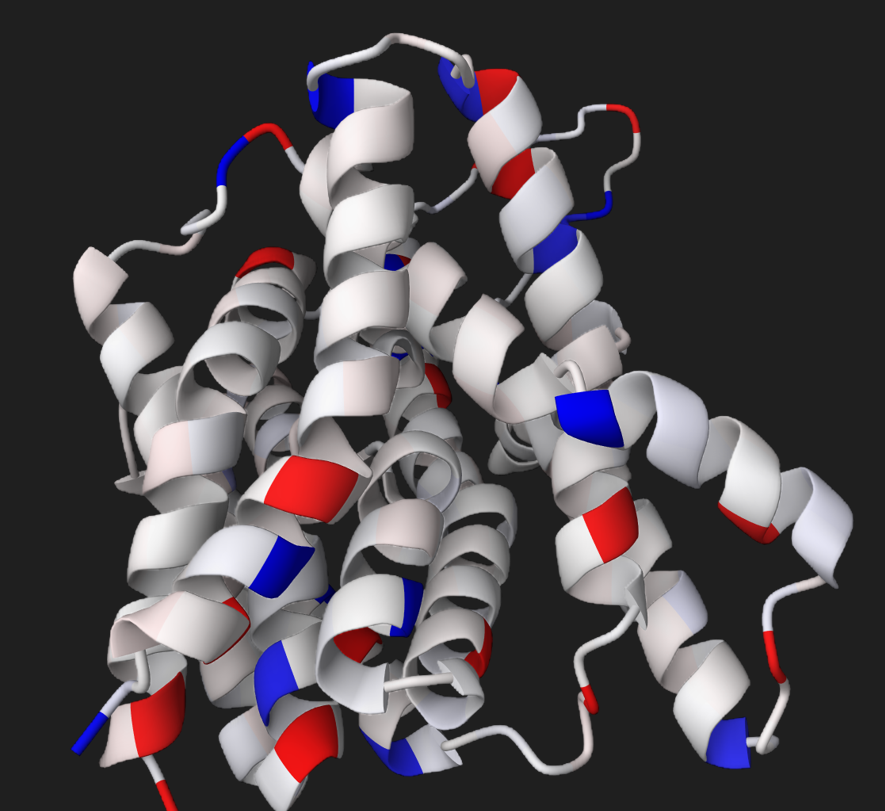 PIN7
PIN5
PIN3
13